Magna Carta
King John
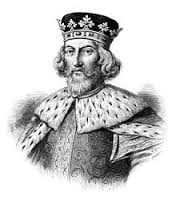 English kings had been able to rule without 
   limitations, as they claimed to have been 
   given absolute power by God.
King John took power and was constantly at 
   war with France.  Wars were expensive and  
   King John had to find a way to pay for the 
   wars.
How would you pay for the war if you were king?
Magna Carta
To pay for the wars, he raised taxes without consulting his barons.
Barons were landowners in England who were considered part of nobility.
In response to King John’s high taxes and lack of respect, the barons rebelled and wrote the Magna Carta.
The Magna Carta forced King John to give up some of his power.
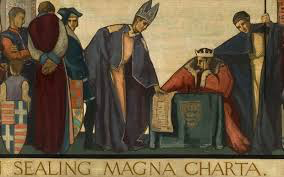 Magna Carta
The Magna Carta stands for freedom.  It stated that the people have certain rights that cannot be taken away from anyone and that no one, not even a king, is above the law.
”Magna Carta” is Latin for “Great Charter.”
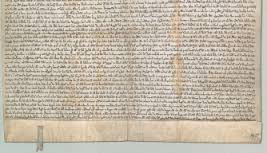 Magna Carta
The Magna Carta included:
John was required to be less harsh on the barons.
All people would have access to courts, regardless of wealth.
No one could be imprisoned without first going through the legal system.